Short Beacon
Authors:
Slide 1
Short Beacon
Slide 2
Introduction
The concept of a short beacon frame was introduced in 11ah [1]
Previous straw poll indicates support for the following general short beacon content
This presentation attempts to provide more details on the format and fields of the Short Beacon
Slide 3
Use of the Short Beacon: Non Associated STAs
STA uses the Short Beacon to determine if the network it is looking for is available 
From compressed SSID
On observing a short beacon with the desired compressed SSID a STA may send an Association Request to the MAC address indicated in the short beacon
Non associated STAs can quickly begin associating since short beacons can be sent more often
Association Request will be rejected if the full SSID in the Association Request does not match the full SSID of the AP
Solves the issue of multiple SSIDs mapping to the same compressed SSID
If a STA needs more information before associating it can do one of the following:
Send a unicast  probe request to the desired AP (based on compressed SSID)
Use the full beacon time indication in the short beacon to receive the full beacon
STA can go into sleep state until the full beacon receive time.
Slide 4
Use of the Short Beacon: Associated STAs
Synchronization: Timestamp field is used to regularly correct the clock at associated STAs
To communicate changes in node configuration, the Short Beacon is used as follows:
Signal that network information has changed using the “Change Sequence” field in the Short Beacon.  
STA can wake up to decode to full beacon at the full beacon arrival time
Time to the full beacon is indicated in the Short Beacon
TIM: Short beacons can carry a TIM element
AP may include the TIM element only in a subset of beacons, according to a schedule known to STAs
Slide 5
Operation Mode - Example
AP may operate in the following mode
Send a full beacon at every ‘full beacon’ interval
Send a short beacon at every (non full) beacon interval
Include a TIM element every N beacons (TIM period)





F=Full beacon
S= short beacon
(T)= TIM present
S(T)
F(T)
S
S(T)
S
S
F(T)
S
Slide 6
Slide 6
Frame Format of Short Beacon
Each field is discussed in detail in following slides
Slide 7
Short Beacon Fields - I
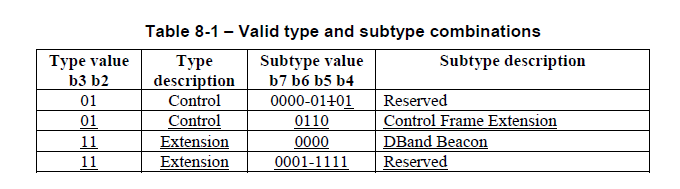 From Draft P802.11ad_D5.0.pdf
Frame Control
To indicate a Short Beacon we build on type/subtype field modifications proposed by 11ad
Propose:     B3 B2 = 11                   B7 B6 B5 B4 = 0 0 0 1  (currently reserved)as indication of Short Beacon
SA:  MAC Address of the AP
Slide 8
Short Beacon Fields - II
Compressed SSID: 
Field is 4 bytes long and contains a representation of the SSID of the network that allows a device that already knows the network to discover it
Suggestions: Standardized hash of full SSID 
Timestamp
4 byte LSBs of the Timestamp at the AP
4 bytes is sufficient to keep up synchronization for a device that is already associated with the AP and has received the full AP Timestamp once
With a 4 byte Timestamp rollover occurs every ~71 minutes
With a +/- 20 ppm drift for the clock
 to drift by 30 min (~71/2) will take 1.4 years
A sensor node can maintain time sync with its AP if it checks a Short Beacon as rarely as  once a day
Change Sequence
1 byte long
Counter incremented if  full beacon information changes
Similar concept is used in TIM frames
Slide 9
Short Beacon Fields - III
Info Field: Carries information for a new device trying to associate
Suggested Fields
Bandwidth 4 bits:
0000 indicate 1MHz BSSS
For all others bandwidth is 2 X value indicated by field
1 bit to indicate if network support privacy
Others: reserved or TBD
Duration to next beacon
Slide 10
References
[1] 11/1137r3 Proposed Specification Framework for TGah
Slide 11
Straw Polls
Do you agree to define a Full Beacon intervals, in units of the Beacon Interval? 
Y:  N:  A:

Do you agree with the FC type/subtype indication for the Short Beacon as shown in Slide 8
Y:   N:  A:
Do you agree that the Short Beacon should include a compressed SSID field
Y:   N:  A:
Do you agree that the Short Beacon should include a 4 byte Timestamp containing the 4 LSBs of the AP Timestamp
Y:   N:  A:
Slide 12
Straw Polls
Do you agree that the Short Beacon Should include a 1 byte Change Sequence Field that is incremented whenever critical network information changes
Y:  N:  A:  
Do you agree that the Short Beacon should optionally include a field indicating duration to next full beacon
Y:  N:  A:
Slide 13
References
[1] 11/1137 Proposed Specification Framework for TGah
Slide 14